FX Markets & Instruments An Overview
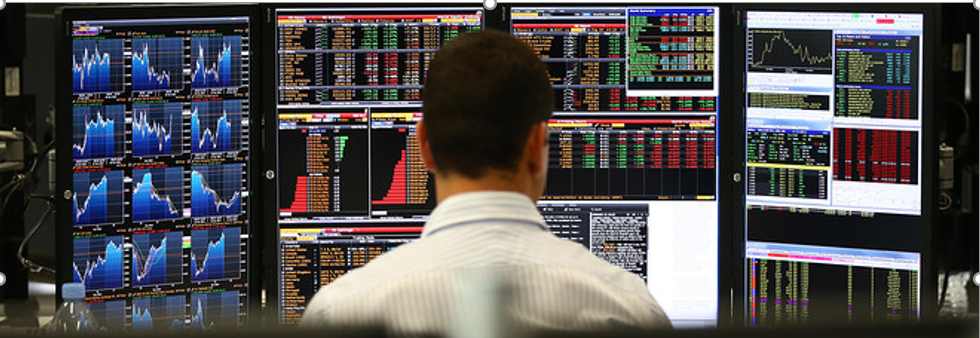 Market Fact Sheet
An integrated virtual market place 
Electronically connected financial institutions make up the market worldwide
Over $6.6 trillion daily trading volume! 
By far the largest financial market; closest rival bond market volume  (about $900bn per day) trails the FX volume with a huge gap
Large portion of trading takes place in proprietary electronic trading systems (Reuters & EBS)
Approximately 60% of transactions are cross-border 
85%-90% of all inter-bank spot market transaction for the currency majors
Large players dominate the market
Turnover by Counterparty
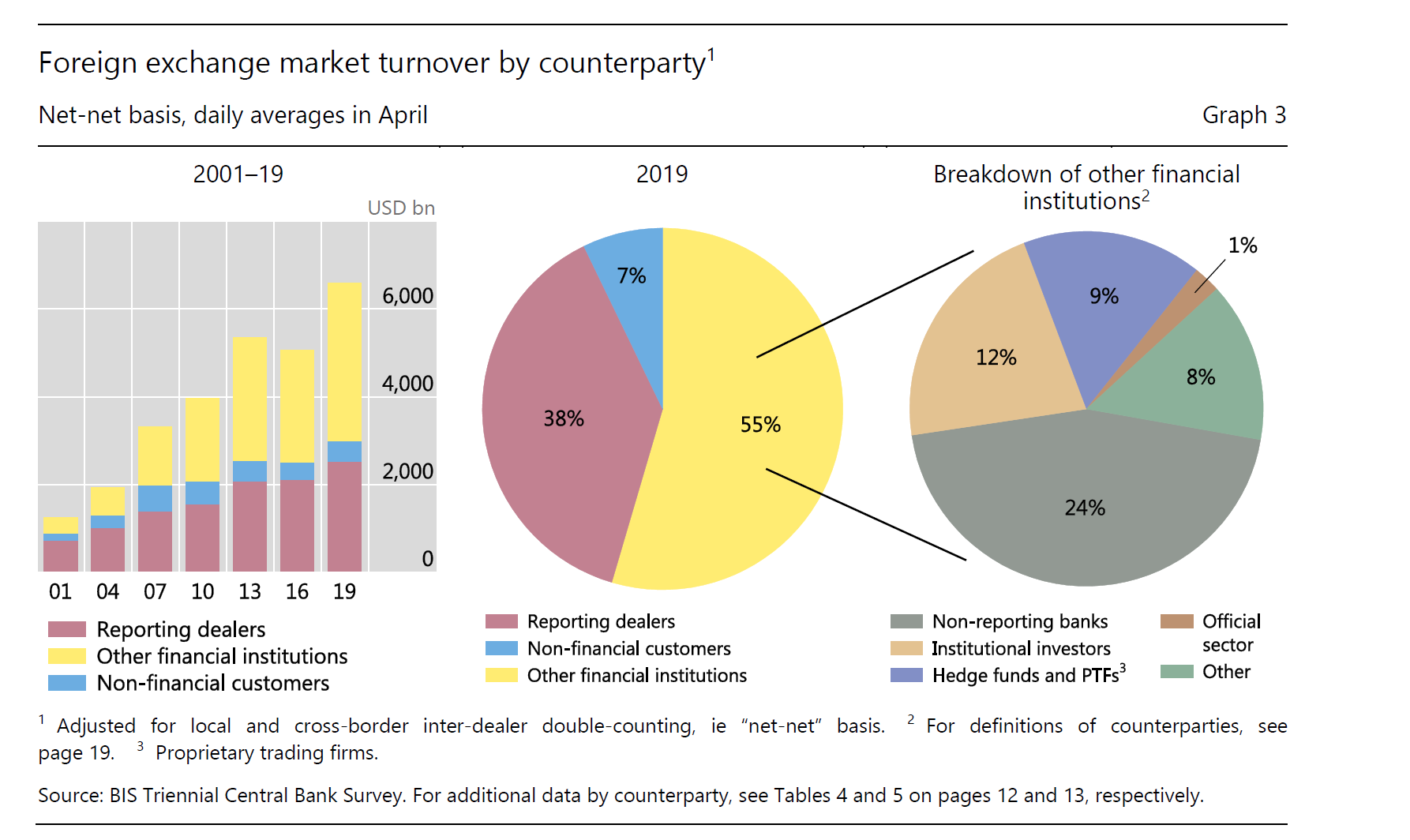 FX Market Participants
Reporting Dealers  [38% of the Volume]
Multinational Banks such as JP Morgan, Citi, DB, Barclays, HSBC etc. 
Other Financial Institutions  [55% of the Volume]
Non-reporting banks (24%)
Smaller regional banks 
Institutional Investors (12%)
Mutual Funds, Pension Funds 
Hedge Funds & PTF (9%)
Official Sector (1%)
Central Banks  
Non-financial Customers  [7% of the Volume]
MNEs, exporters, importers
Leading FX Traders
Turnover by Instrument
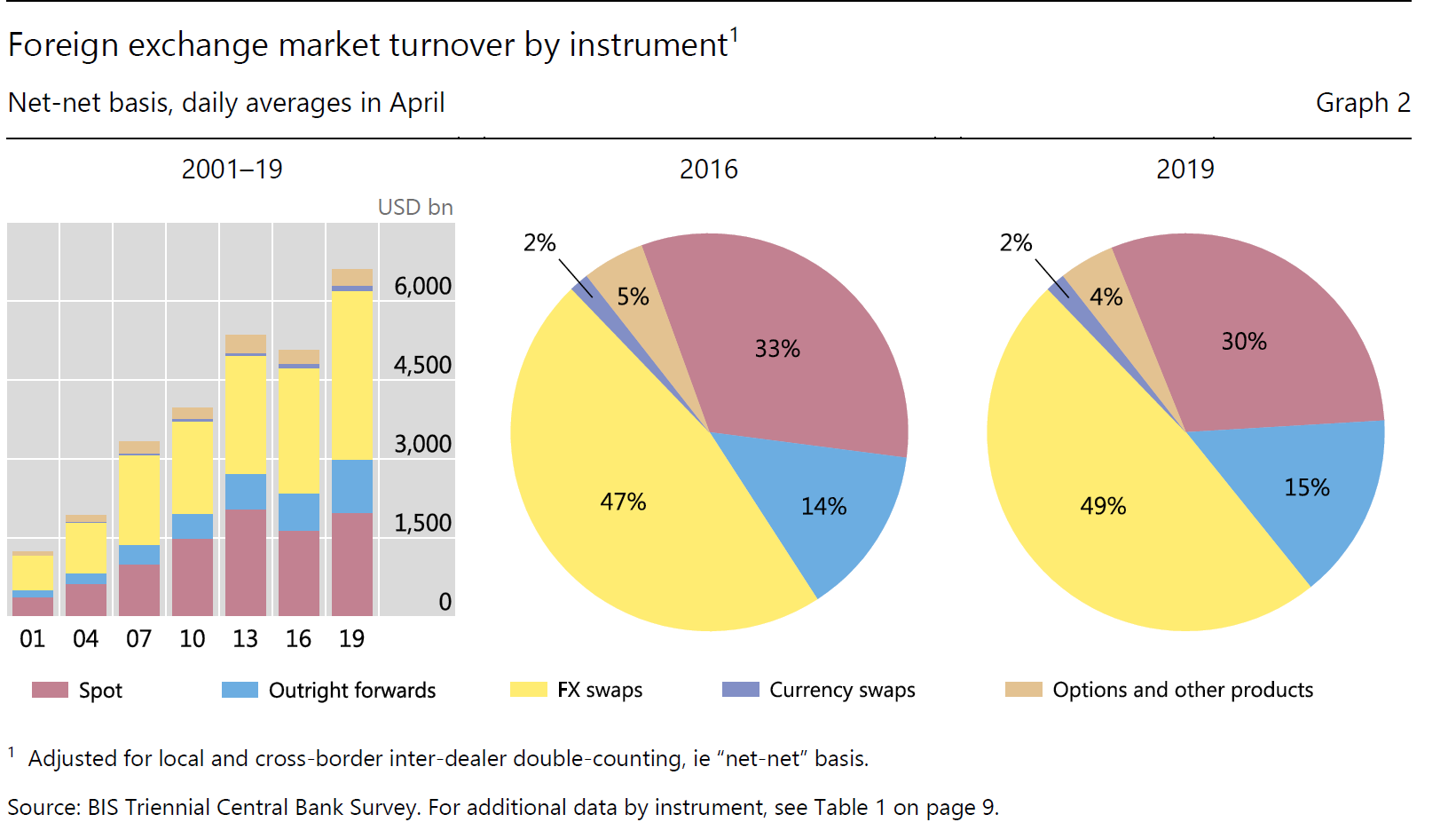 FX Instruments
Spot
Settlement:  T+2
Forwards 
Settlement:  T+3 and beyond; rare beyond 2 years 
FX Swaps
Bundle of Spot and Forward transactions in opposite directions; e.g. but spot + sell forward; sell spot buy forward
FX Options
Plain Vanilla Call/Put, Combinations 
FX Futures
Similar to forwards in end result, but distinct product and institutional characteristics
Currency Swaps/Cross Currency Swaps
Bundles of forward contracts stretching to 10-15 years
Spot Transactions
Dealer Quotes 




Dealers quote Bid and Ask rates, They buy the base currency at the bid rate and sell it at the ask rate 
Once the transaction is confirmed, settlement takes place in two business days, hence T+2
In interbank market transactions are multiples of millions; “I take 5 at 13” means I am buying EUR5 million at 1.2313; dealers usually spell that the last two digits
Base Currency 
(Foreign Currency)
Terms or Price Currency 
(Local Currency)
EUR/USD   1.2310-1.2313
Dealer sells EUR at this rate
Dealer Buys EUR at this rate
The difference between bid and ask rates is the spread, in this case 3 pips or $0.0003; each point in the fourth decimal is 1 pip
Example
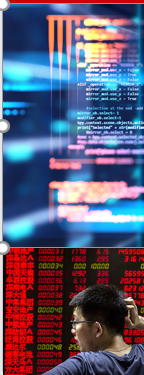 A US importer buys JPY 100,000,000 worth of memory chips from Toshiba. 
Toshiba expects payment upon confirmation of the terms of the sale. 
Which segment of the FX Market should the importer use to pay Toshiba?
Currency Forwards: Definition
An agreement to exchange a given amount of currency at a predetermined fixed rate at a specified future date. 
Forward contracts are customized in terms of amounts and maturities
Characteristics
It is an OTC product
Its maturity typically ranges from 3 days to 1 year, but longer maturities may be available
Forward contracts are zero cost contracts  (i.e. value of the contract at inception is zero)
In a forward contract there is only one cash flow and it takes place at the maturity!!
Day Count Conventions and Maturities
Forward Transactions
Dealer Spot-Forward Outright Quotes
“d” is days in forward, 30/360 is the money market day count convention; it is actual/365 for GBP,  actual/360 for LIBOR, EUR and USD.
The forward rate is a function of home and foreign interest rates. If the home rate is higher than the foreign rate, forward rate will be higher than the spot rate; this implies  that the foreign/base  currency is at a forward premium. 
The table on the left, indicates higher interest rates in the US which implies a forward premium for the EUR.
Dealers quote rates for variety of settlement dates from spot to 1 Year forward. 
For instance the dealer sells EUR 1-Month Forward at $1.1049; the buyer pays more USD than the spot rate of $1.0128; in this case the base currency EUR is selling at a forward premium
Dealer Spot Forward Point Quotes (or Swap Point Quotes)
Forward points are quoted in reference to the spot rates. We can calculate the outright rates from forward points:
Outright Forward rates are calculated as:
Forward =Spot +Forward Points
Alternatively, forward points are the difference between the forward and spot rates:
 Forward Points=Forward -Spot
ON: Overnight
SW: Spot Week
Forward Points and Outright Rates
Since forward points are a function of interest rate differentials, traders find them more intuitive and use primarily forward points in trading environment. 
From the corporate treasury perspective forward points give an indication of the cost or benefit of entering forward contracts. 
For instance forward points for 1-year contract is 203.88; this implies that we pay $0.020388 more per EUR than the spot ask rate of 1.1028; 1-Year forward ask rate is 1.1028+0.0204=$1.1232!
Few Words about Forward Contracts
They are “over the counter” privately negotiated contracts
They are customized for the specific needs; amounts and maturities are flexible 
The cost is embedded in bid-ask spread; there is no commission
Both parties in the contract take credit risk, but since it is a swap of currencies against each other, the credit risk is small; 
The forward contract has zero value at the inception, at T=0; but the contract has non-zero value at any time T=t, between 0 and maturity T.
It has only one cash flow that occurs at the maturity 
It is not transferable; contracts are not traded  
Daily trading volume of outright contracts are $920bn
Advantages and Disadvantags as a Risk Management Tool
Advantages
Disadvantages
Simple
One cash flow
Widely available 
Easily customized for specific needs
Zero cost
Lack of liquidity
Credit risk
No flexibility; does not allow to take advantage of favorable movements
Example
You have EUR5,000,000  receivable due in one year. 
Spot EUR/USD  is 1.3176-1.3177 
1 year outright forward quote is given as:
Forward EUR/USD 1.3366-1.3374
Note that as seller of EUR, you receive forward points! 
Assume that you locked into 1-year forward rate!
Forward Contract
You will trade at bid rate of $1.3366.
The transaction requires you to deliver €5,000,000 euros in exchange for $6,683,000
The transaction settles 1 year after spot value date (spot value date: T+2)
[Speaker Notes: T+2 implies 2 business days following the trade. This is the conventional settlement period of cross border transactions.]
The USD Value of the Receivable
Both the table above and the chart on the left tell the same story

Forward contract locks the EUR receivables at a fixed dollar amount. 

This could be a blessing when the spot rate is below the forward rate 1.3366, but a missed opportunity when the spot is above this rate!
Loss
Gain
FX Swaps
The largest segment of the FX market
It involves simultaneous spot and forward transactions:
Buy spot – sell forward
Sell spot – buy forward 
Both spot and forward rates are known at the time of the initiation of the trade 
It facilitates a cost effective and safe switching from one currency to another 
Banks use swaps extensively; servicing clients, making bets, investing in foreign securities are primary motivations 
It is equivalent to “Repo” market in domestic setting; instead of providing a T-Bill as a collateral, you provide a currency as collateral!
FX Swaps
The largest segment of the FX market

It involves simultaneous spot and forward transactions:
Buy spot – sell forward
Sell spot – buy forward 

Both spot and forward rates are known at the time of the initiation of the trade

FX Swaps  facilitate cost effective and safe switching from one currency segment to another
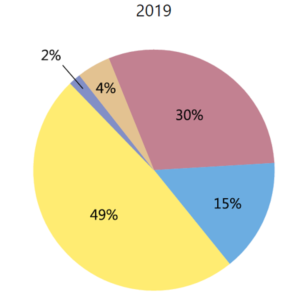 FX Spot
Forward
FX Swaps
Banks use swaps extensively; servicing clients, making bets, investing in foreign securities are primary motivations 

It is equivalent to “Repo” market in domestic setting; instead of providing a T-Bill as a collateral, you provide a currency as collateral!
FX Swap Example
It is composed of a spot and forward transaction. 
Suppose spot rate and 3-month forward rate are $1.5110 and $1.5190 per EUR
Commerzbank swaps EUR 1,000,000 with City London
Commerzbank delivers EUR 1,000,000 and receives $1,511,000 from City  [think of EUR 1m is delivered to City as collateral]
In three months, Commerzbank receives its EUR 1,000,000 back and pays out $1,519,000  [City returns collateral back]
Commerzbank (the dollar borrower) pays interest on the borrowed amount; ~2.1% pa; the interest paid is equivalent to forward premium of EUR, as the collateral earns interest for the lender.
You can see that Commerzbank buys USD spot and sells USD forward, both at prices that are determined today
Why would Commerzbank do that?
FX swap is the largest segment of the FX market, it nearly accounts for the half of the transactions 
FX swaps are mainly used by banks. In the example we used, a European bank, Commerzbank, is  in need of dollars to lend to a customer for 90 days; 
It receives $1,511,000 and lends it to a client for 90 days say at 10% annual interest
In 90 days, it receives $1,548,775 from its client and pays $1,519,000 of that to get back its EUR 1,000,000. In the process it makes $29,775 profit; 
The EUR equivalent of this $29,775/1.5190=€19,601; assuming 1.5% opportunity cost for EUR collateral, the net gain is 19,601-3,750=€15,851.71
The main benefit is that Commerzbank does not take any currency risk and satisfies the client need! 
On the other side of the deal, City may lend the EURs it received for 90 days or invests in an instrument to take advantage of the funds it will hold for 90 days.
FX Swaps are an important element of the plumbing of the global financial markets.
What is an FX Option
A foreign currency option is a contract giving the purchaser of the option the right to buy or sell a given amount of currency at a fixed price per unit for a specified time period
Currency Options are traded in two different settings:
Options Exchanges (CME, PHLX) 
Over The Counter Market  (Major global banks)
EUR Contract in NASDQ-PHLX
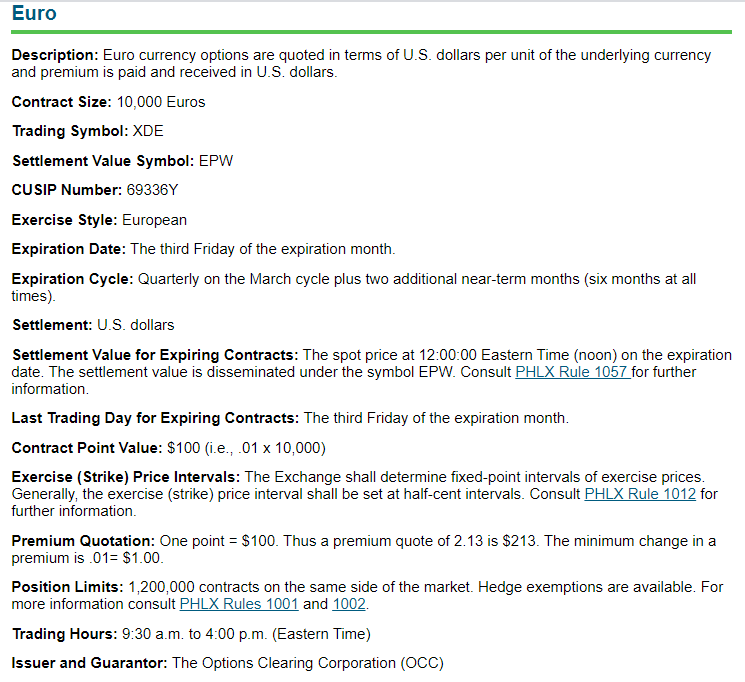 Options: Characteristics
The most important part of clause is the “right, but not the obligation” to take an action
Two basic types of options, calls and puts
Call – buyer has right to purchase currency
Put – buyer has right to sell currency
The buyer of the option is the holder and the seller of the option is termed the writer
Basic Terminology
Every option has three main elements
Strike Price
Premium
Expiration Date
There are two types of options
American options may be exercised at any time during the life of the option  (all exchange traded options)
European options may not be exercised until the specified maturity date (all over the counter options)
Plain Vanilla Options as Hedging Tools
Call Option: 
Used to limit (cap)  the local currency cost of  a FC payable (liability)
Cap is set @ Call Strike+Premium
Put Option 
Used to protect (set a floor) the local currency value of FC receivable (asset)
Floor is set @ Put Strike-Premium
Simple Example
ABC has Euro 10m payment due in 128 days. 
Buys Call options to limit (cap)  its cost of Euro payable!
Strike Price: $1.31 per Euro
Premium: $0.016 per Euro
Spot=EUR/USD 1.3500
If spot rate is $1.3500 should the call option be exercised!
Yes, because Spot >1.3100 and the option allows purchase at  a lower price
Cost=Strike x Underlying Amt + Premium
Premium=$0.016 x 10,000,000=$160,000
Cost= 1.31 x (10,000,000)+160,000  =$13,260,000
Or unit cost  $1.31+$0.016=$1.3260
Spot<1.31
If 1.2900 < 1.3100, should the call be exercised. 
No, because we can buy Euro at a lower price in the spot market 
Remember that premium is a sunk cost and has no bearing on the exercise decision
Cost=Spot x Underlying Amt.+Premium
Premium=$0.016 x 10,000,000=$160,000
Cost=1.2900 x 10,000,000+160,000=13,060,000
=or per unit =1.2900+0.016=1.3060 <1.3260
Cost of 10m Euro payment: Range:$1.28-$1.35
=$13,260,000 
Per Unit:
1.31+0.016 =$1.3260
Buying Option with no underlying exposure
Suppose we expect Euro to appreciate and we would like to make a bet on Euro appreciation. We buy 160 Euro call options in CME with a strike price of 1.31 at a cost of $0.016 per EURO. Each Euro contract is on EUR 62,500. 
What would be your profit/loss if EUR/USD rate is $1.3500 at expiration?
What would be your profit/loss if EUR/USD rate is $1.2900 at expiration?
What would be your profit/loss if EUR/USD rate is 1.3200 at expiration?
$1.35 per EUR
Since Spot >Exercise price, we would exercise the call
1.3500>1.3100
We will pay $1.31 per EURO and get:
Pay 1.3100 x 62,500 x 16=$13,100,000  get €10,000,000
Sell €10.000,000 at spot rate of $1.3500 and collect
10,000,000 x 1.3500=13,500,000
Since we paid the upfront premium of $0.016 our premium cost: 
0.016 x 62,500x160=$160,000
Net gain=13,500,000-13.100,000-160,000=240,000
ROI=240,000/160,000=150%
$1.29 per EUR
Since Spot <Exercise price, we would NOT exercise the call
1.2900<1.3100
Since we paid the upfront premium of $0.016 our premium cost: $160,000
Net gain/loss=-160,000
ROI=-160,000/160,000=-100%
$1.3200  per EUR
Since Spot >Exercise price, we would exercise the call
1.3200>1.3100
We will pay $1.31 per EURO and get:
Pay 1.3100 x 62,500 x 160=$13,100,000  get €10,000,000
Sell €10,000,000 at spot rate of $1.3200 and collect
10,000,000 x 1.3200=13,200,000
Since we paid the upfront premium of $0.016 our premium cost: $160,000
Net gain=13,200,000-13,100,000-160,000=-60,000
ROI=-60,000/160,000=-37.5%
Note that speculator will breakeven at 1.3260; at any spot rate below this, speculator will incur a loss and at any price above it, she will enjoy profit.
Option Payoff
Break-even point:1.3260
Right Scale
Example: Japanese Importer and EUR Call Option
A Japanese importer, who incurs costs in Euro's and invoices its customers in JPY, is concerned about the depreciation of JPY against Euro due to EURO payables of 1,000,000 in three months. 
To hedge (protect himself/herself) the position, importer decides to use option markets. 
Currently at the money call options with JPY 130 strike are traded at JPY10 (i.e. currently spot rate is EUR/JPY 130). 
Suppose the importer buys at the money call options on EUR 1,000,000.  At the option expiration date three months later, spot price of EUR is EUR/JPY 139.  
What should be the unit cost of EURO for the Japanese importer in terms of JPY?
Solution
Since Spot > Strike Price  Exercise the call option
At time T=T  Exercise the call  Pay JPY130 x 1,000,000=JPY130,000,000

Option Premium Paid at T=0, JPY10 x 1,000,000=JPY10,000,000
Total Cost=JPY130,000,000 +JPY10,000,000=JPY 140,000,000
       (Note that we ignored the time value of the premium here for simplicity)
Cap= Strike + Premium  on a per unit basis 
Cap on position = 130 x 1,000,000 + 10 x 1,000,000 =140,000,000
Hedging EUR Liability with  a EUR Call Option
The call option protects the importer when the spot rate appreciates beyond JPY 130, but allows the importer to take advantage of the EUR depreciation to below JPY 130

The importers cost will never exceed JPY140 million, but it may be lower
Example: US Exporter and Euro Receivables: Put Option Hedge
A U.S. company wants to use European currency put options to hedge 25 million Euro in accounts receivable due in one year. 
The premium of the currency put option with a strike price of $1.3675  is $0.045. 
In one year, at the expiration date of the option, spot rate of Euro turns out to be EUR/USD 1.2210. 
What is the USD value of the hedged receivable in one year.
Solution
Solution
Since the spot value of Euro is well below the put strike of 1.3675, we would exercise the put option sell 25m Euros at $1.3675 and receive $34,187,500. 

After deducting the premium of [25,000,000 x $0.045=$1,125,000], the net amount of USD received is $33,062,500.

USD received per Euro=Strike –Premium =1.3675-0.045=1.3225
1.3225 x 25,000,000 =33,062,5000 

Alternatively: 

25,000,000 x 1.3675 –(25,000,000*0.045) =33,062,500
Range Forward Contacts
Range forward requires buying a put option and selling a call option.
The idea is to maintain the protection at a lower cost!  The premium received from the call option should bring the cost down!  
The trade-off to cost reduction is the limit imposed on the upside with the call strike; when the exchange rate moves in favor, at some point call will be exercised.
Other names used for Range-Forward contracts are: 
Collar, 
Flexible Forward, 
Cylinder Option, 
Fence, 
Zero-Cost Tunnel, 
Mini-Max
How to Set it up?
In the case of  a foreign currency denominated receivable, we first set the protection level (downside) which establishes the floor for the receivable. 
Then depending on the upside potential that we are willing to give up, we set the cap/limit on the upside with  the call strike.
The more we give up, the more premium we collect! 
In zero-cost combinations, the call strike is selected such that the call premium fully covers the put premium we pay. 
Note that the call strike, the lower the call premium; therefore, if we desire to cover the put premium, we will have to settle with a relatively low limit.
Range Forward Example
Suppose we have GBP 1m receivable; we are unsure about the direction of the pound. 
The forward contract on pound trades at  $1.4700 per pound; if we sell pound forward at 1.47 we are protected as the pound depreciates, but we miss the opportunity to benefit from its appreciation. 
A put option offers the upside potential  that we do not get with the forward contract. 
We can buy a put option at a strike close to the forward rate;  this would affords us the protection that forward contract provides and will allow us to benefit from the appreciation of pound.
The only problem with this solution is its cost; a put option at $1.47 will cost a substantial amount!
Range Forward Example
“Range Forward” or “Zero Cost Collar” could be a possible compromise. 
We buy a put option with strike 1.4500; this sets the floor at $1.4500 per pound; the cost of this put option is $0.0226.
To mitigate the put premium, we sell a call option that would cover the cost of buying put. A call option on pound with strike price $1.4900 costs $0.0226 which would cover the cost of the put option. 
With a long put with strike 1.4500 and short call with strike 1.4900 the net premium is zero.
Long put at $1.4500 sets the floor for the pound receivable
Short call at $1.4900 sets the cap for the pound receivable
If the spot is below 1.45, we exercise the put; if the spot is above 1.49, call holder exercise the call. Between 1.45 and 1.49, neither option is exercised; we sell pound spot.
Range Forward
Analysis
If spot is below 1.45, we exercise the put option and clear $1,450,000!
If spot is above 1.49, the call option is exercised and we clear 1,490,000!
If the spot is between 1.45 and 1.49, neither option is exercised, and we sell pound in the spot market!
Example: F. Mayer Zero Cost Collar
F. Mayer, an Australian importer of gourmet food from Europe has EUR 70 m payable in four months and is willing to hedge its EUR exposure. 
Plain Vanilla put options offered by F.Mayer’s at strike price EUR0.6910, has a premium of approximately €1.49m or AUD 2.13. 
 In order to reduce this hefty put premium to limit the COGS below AUD103m, F. Mayer could sell call options on AUD at an acceptable strike price. 
With this, it can practically offset the premium paid for the put option by giving up cost reduction opportunities beyond the call strike! 
F. Mayer’s banker suggested F. Mayer buys a put with €0.6860 and sells a call option with €0.6942 with the same expiration dates. At these strike prices, premiums paid and received offset each other; in other words combination has zero net cost.
The parameters of the Collar-1
If the EUR appreciates beyond EUR0.6860; F.Mayer exercises the AUD put/EUR call and limits its EUR 70 million cost at 
 EUR70,000,000/[AUD/EUR0.6860]=A$102,040,816
If the EUR depreciates beyond €0.6942, the call holder exercises the call option and the cost of EUR 70m payable turns out to be:
EUR70,000,000/[AUD/EUR0.6942]=A$100,835,494
If the spot is between 0.6860 and 0.6942, neither option is exercised and F. Mayer purchases EUR 70m at the spot rate. 
With this arrangement, F. Mayer is locked into a range between €0.6860 and €0.6942; with this, cost of EUR 70 m will never exceed A$102m, but it will also never be below A$100.8m 
The chart in the next slide illustrates this visually!
Hedging with Collars:Long Put with Strike €0.6860 and Short Call with Strike €0.6942
Spot<0.6860
Put is Exercised
Spot<0.6942
Call is Exercised
0.6869<Spot<0.6942
Neither of the Options are Exercised
By combining a long put option (or put option bought) and short call option (or call option sold) F. Mayer can eliminate option premiums. This incredible gain comes at a cost: we give up the opportunity to benefit from favorable exchange rate movements above 0.6942. This strategy locks F.Mayer’s COGS between AUD102,040,816 and AUD100,835,494.
0
Option Pricing and Valuation
The premium of an option is composed of two parts: intrinsic value and time value.





Intrinsic value is the financial gain if the option is exercised immediately.
S=Spot Rate, K=Exercise Price
For a call option, intrinsic value is Max{(S-K),0} 
IV is zero when  the spot price is below the strike price (IV=0 if S<K), otherwise it is (S-K)
For a Put Option, Intrinsic Value (IV) is Max{(K-S),0}.
IV is zero if the exercise price is below spot price  (IV=0 if K<S)
At the expiration, an option will have a value equal to its intrinsic value (zero time remaining to expiration means zero time value)
Option Premium
Intrinsic Value
Call-IV:Max{(S-K),0} 
Put IV:Max{(K-S),0}.
Time Value
Call/Put TV: f (T,id-if,σ)
+
The time value of the option reflects the prospect of a favorable movement of the spot rate such that the option expires with a more favorable intrinsic value than the current intrinsic value. 
It exists because  the spot rate, can potentially move further and further into the money between the present time and the option’s expiration date.
0
Option Pricing and Valuation
The pricing of any currency option combines six elements:
Spot rate
Strike Price 
Time to maturity
Domestic interest rate
Foreign currency interest rate
Volatility (standard deviation of daily spot price movements)
Option Prices/Value
Modified Black and Sholes Option Pricing Model
d1, maps the expected spot rate at the expiration to a standard normal variable with mean zero and volatility 1 with the condition imposed that S>K
d2, maps the expected spot rate at the expiration to a standard normal variable with mean zero and volatility 1 with no condition imposed
Option Price=f (Spot, Strike, Time To Expiration, Volatility, Interest Rate Diff)
Pricing a Call Option
Suppose we want to price one year call option on Euros at a strike rate of EUR/USD1.2500 when the spot rate is 1.2675.  
Also assume that the domestic and foreign interest rates are 1.45 and 2.19%, respectively.  The volatility of EUR/USD exchange rate is 10.5%. 
What is the B-S-M-K value of the call option? Or simply what is the option premium for this call option?
B-S-M-K Model/Call Option Premium
To solve the problem we need to use B-S-M-Garman-Kolhagen currency option model which is given as:


The inputs in the model are spot rate, domestic and foreign interest rates and two probabilities N(d1) and N(d2). “d1” and d2 are given as follows:
Two Probabilities in the Model
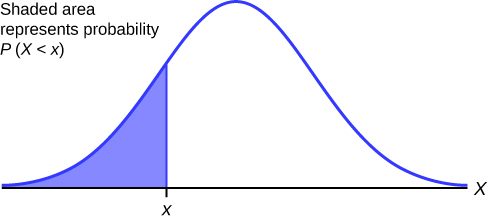 =d1
N(d1)=Normsdist(d1) is the area below d1. This is the probability of observing random variables smaller than d1 or Pr(Z≤d1). 

In BSMK model we calculate probabilities Pr(Z≤d1) and Pr(Z≤d2)
B-S-M-K Model/Put Option Premium
To solve the problem we need to use B-S-M-Garman-Kolhagen currency option model which is given as:


The inputs in the model are spot rate, domestic and foreign interest rates and two probabilities N(d1) and N(d2). “d1” and d2 are given as follows:
Calculating the BSMK Call Premium
Inputs for the model:
N(d1)=Pr(Z≤d1)
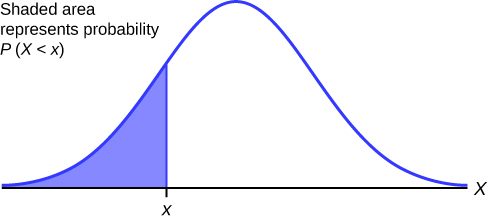 d1=0.1144
Pr(Z≤0.1144)=N(0.1144)=Normsdist(0.1144)=0.5455

Similarly  Pr(Z≤d2)=Pr(Z≤0.0094)=N(0.0094)=Normsdist(0.0094)=0.5038
Calculating the BSMK Call Premium
Inputs for the model:
Pr(Z≤0.1144)=N(d1)=N(0.1144)=Normsdist(0.1144)=0.5455
 Pr(Z≤0.0094)=N(d2)=N(0.0094)=Normsdist(0.0094)=0.5038
Call Option with Strike 1.2500, Spot:1.2675, Vol=10.5%
BSMK Option Premium
BSMK Option Premium
New Spot Rate  & Volatility
What would be the value of the  same call option if the volatility was 12% and the spot rate was EUR/USD US1.2480
Spot 1.2480 and Volatility=12%
Call premium with spot price of 1.2480 and the volatility of 12% can be calculated as follow:
The B-S-M-K Formula  and Replication
Position on the Underlying 
Currency
Position on the 
domestic Bond
The second term is the discounted expected cost of owning the option, with expectations taken under the risk neutral probability measure!  N(d2) is the risk neutral probability that the option finishes in the money, K is your cost if it does, and the e-rdT is the discount factor at the risk free rate!
borrowing
delta
Second Term
First Term
The first term is the discounted partial expectation of the exchange rate conditional on spot exceeding the strike price at time T:
Trillion Dollar Bet
I recommend the following documentary; it is one of the most accessible accounts of the model:
http://watchdocumentaries.com/trillion-dollar-bet/
Interpretation of N(d2)
In this model interpretation of N(d2) is straightforward as it is the unconditional risk neutral probability of future spot price exceeding the strike price. We can calculate this probability as follows:
µ=expected change in the exchange rate which is the interest rate differential rd-rf
Interpretation of N(d1)
On the other hand, interpretation of N(d1) is not straightforward. None of seminal BSM papers clarifies the interpretation of N(d1).
Note that  d1=d2+σ√T; since volatility cannot be negative  N(d1)>N(d2)
A commonly agreed interpretation of N(d1) is the probability that is adjusted for the extent of ST exceeding risk neutral expected value of S  at T
Calculating probabilities corresponding to d1 and d2 we get the following:
N(d1)=Normsdist(d1)=Normsdist(-0.014511) =0.4942
N(d2)=Normsdist(d2)=Normsdist (-0.13451)=0.4465
Value of a Forward Contract time T=t
Suppose we enter into a contract to receive EUR 1 at T=0. The forward rate is F0,T at T=0; as per the contract we will deliver F0,T  dollars and receive EUR1 at T=T.
Suppose at time T=t, the forward rate for EUR 1 is Ft,T  for maturity T. In other words, the buyer of EUR pays  Ft,T and receives EUR1. 
If the original EUR forward contract holder sold EUR he/she is expected to receive in T=T, would receive Ft,T at the maturity T=T and deliver EUR1.
The net proceeds of the original contract holder at time T=T would be

The present value of this proceed at time T=t is:
Forward Contract Value at time t:
T=T
T=t
T=0
+€1
-F0,T
F0,T
Ft,T
+ Ft,T
PV of the cash flow at T=T
-€1
[Ft,T-F0,T]
Example
We enter a forward contract to purchase £100m in on December 31, 2020 at forward ask rate of $1.3110. 
On June 30th,  pound forward contract with December 31 delivery trades as $1.3520 (we can deliver 1 pound and receive $1.3520). 
If the USD interest rate is 3% pa what is the value of your original contract?
Answer:
If we enter a 6 month forward contract to deliver £ and receive $, we can do this at 1.3520. 
Our original forward contract requires us to pay $1.3110 and receive one £. 
The net proceed at T=T is (1.3520-1.3110) per pound. The present value of this amount on June 30th is given as: